introducing CTSBDC
The premier provider of no-cost, confidential advising to small business owners and entrepreneurs.
It is hosted by UConn’s School of Business and leverages student and other resources on behalf of clients.
Funded in part through a cooperative agreement with the U.S. Small Business Administration, the Connecticut Department of Economic and Community Development, and UConn.
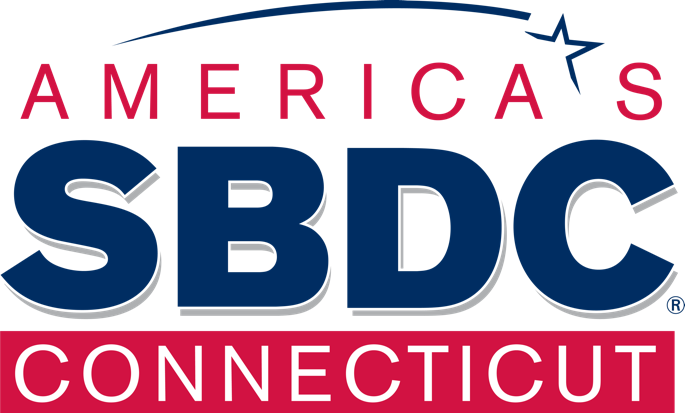 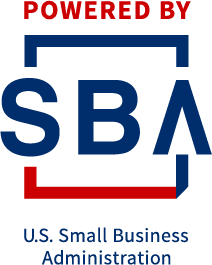 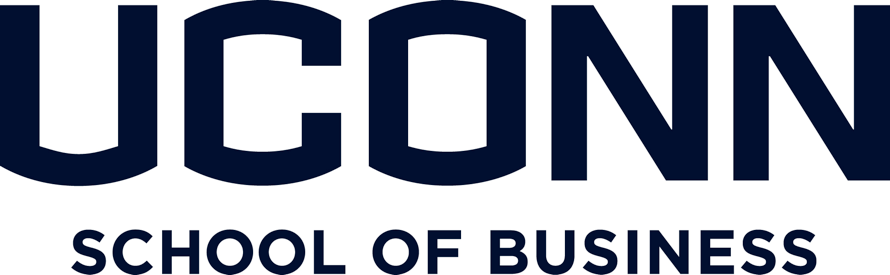 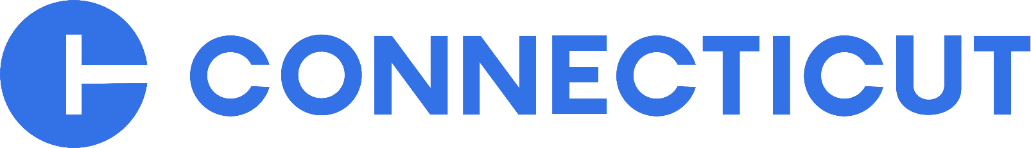 Business ADVISING SERVICES
Marketing and Sales

Marketing Research
Start-up Assistance 

Business Planning
Raising Capital
Debt
Equity 
Grants
International Trade

Innovation and Technology Resources
Cyber Security 

Intellectual Property
Financial Analysis
&
Cash Flow Management
CTSBDC AGRICULTURE SPECIFIC SERVICES
CTSBDC will have an advisor dedicated to providing comprehensive business advising and planning services to CT farm and agricultural businesses focused on improving supply chain resilience, market access, and value-added development.
Offer grant writing assistance to applicants of the RFSI grant and other DoAg grant programs
Provide ongoing business support to RFSI awardees as needed to implement their project.
2022 PERFORMANCE RESULTS
Clients Served: 3,330
191
20,649
$62.5M
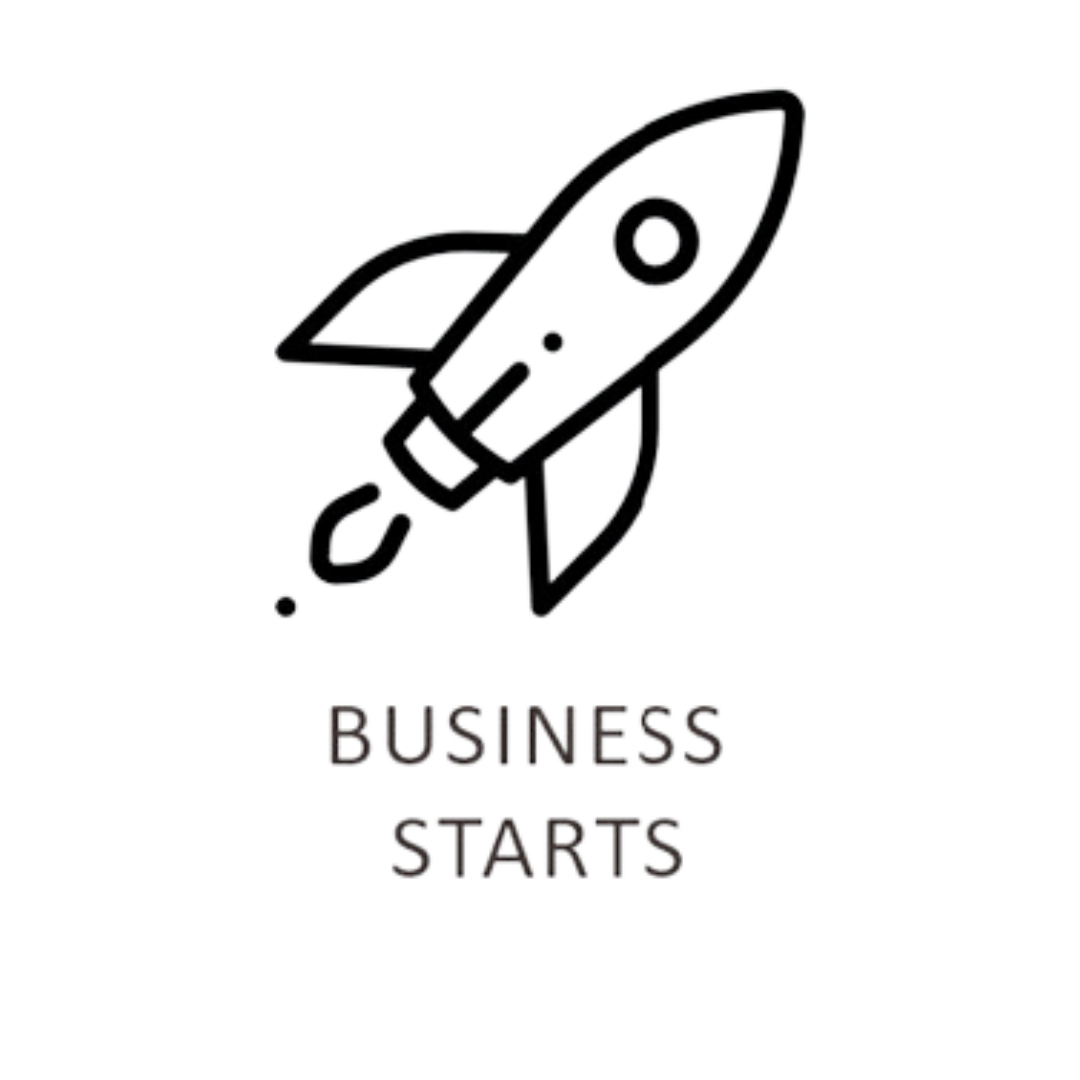 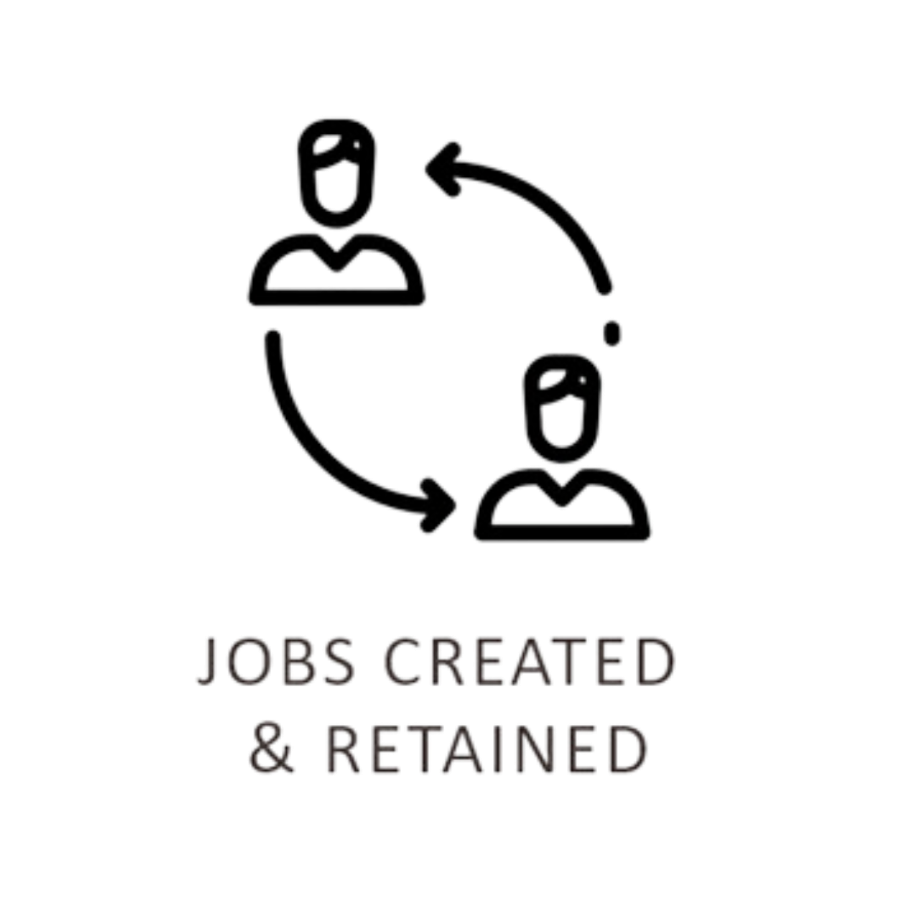 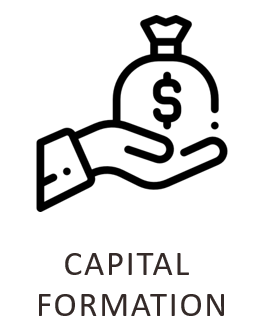 CTSBDC Activity, Program Year 2022 YTD (10/1/20 -9/30/22)
CTSBDC.UCONN.EDU
4
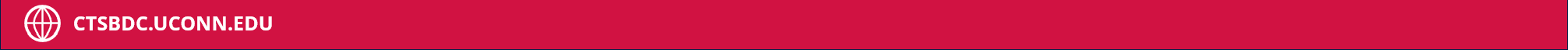 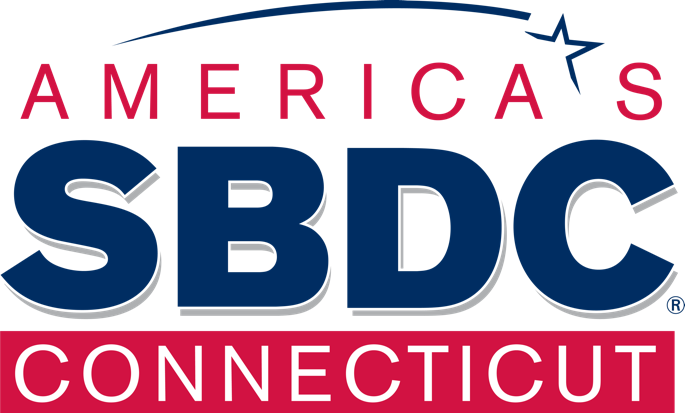 ctsbdc@uconn.edu
ctsbdc.uconn.edu
877-723-2828
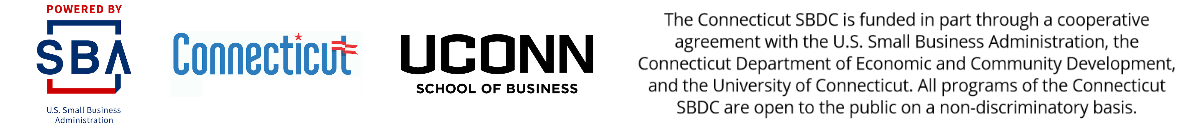